SCCG Webinar
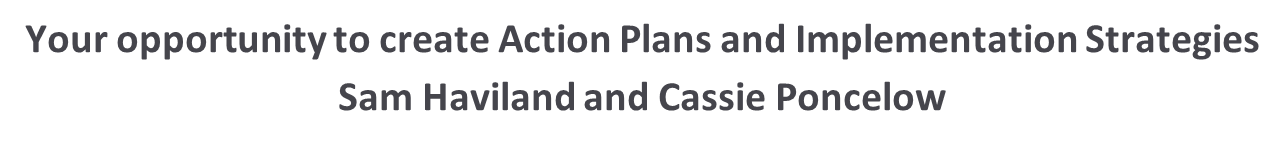 January 8,  2020 Counselor Corps Grant Development Year
1
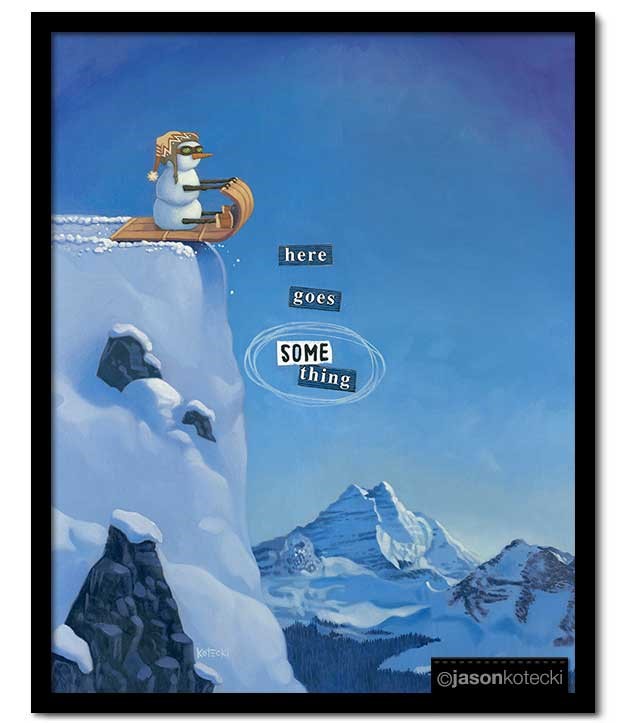 2
Counselor Corps Grant Checklist
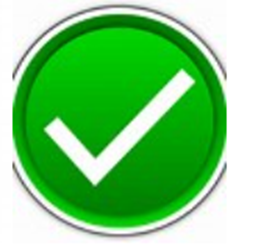 We have completed:
A vision/mission statement for counseling 
Read our Counselor Corps Grant application 
Needs Assessment – creating, distributing, collecting
Analyzed the data from our Needs Assessment 
Reviewed other data available – UIP, Community Surveys, School Report Cards, school site visit reports, etc.
Environmental Scan – all 4 quadrants – currently happening
A knowledge base for systemic change
A Vision 
Discovered our Root Causes
Working on creating our SMART Goals
3
AGENDA
Developing Action Plans

 Identifying Interventions

 Timeline to Implementation
4
Take Aways
You will look at SMART goals and break them down into smaller actions.

You will understand and have a format for Action Planning.

You will understand interventions and how to determine them.
You will have tools for a good management strategy.

You will start a timeline for Implementation.
5
End Of the Year Report
Question #4:
List SMART Goals (no more than three) for the remainder of the grant cycle.
Question #5:
What are the appropriate interventions you plan to implement to address your district and school identified needs, root causes, and goals?
6
Tools of ImplementationAction Plan Phase Tools
The Action Plan:  Establishes accountability with focus on progress towards goals

Feedback Loop:  Establishes a way to evaluate the intermediate results.  It gives you a place to make corrections if the plan isn’t giving the necessary outcomes hoped for.
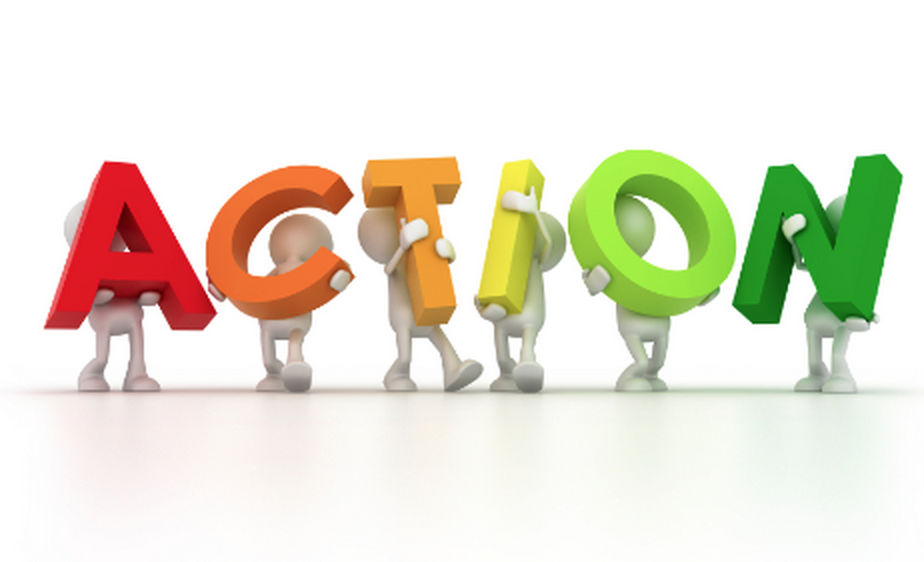 7
Chat Box
In the chat box list what you identified as the root cause from last month and the data point you want to change.
-
-
-
-
-
-
-
-
8
Chat Box
Write out the SMART goal for the root cause that you want to change based on last month’s webinar.
-

-

-

-

-
9
Action PlanHave you seen this before?
10
ASCA ModelThe Continuous Improvement Cycle
11
ASCA ACTION PLANS
Classroom and Group Mindsets & Behaviors Action Plans

Closing the Gap
12
Classroom and Group Action Plans
Philosophy is “all students need some, some students need more”.  

Monitor student progress individually and school-wide at regularly scheduled reporting times each year.

After analyzing the data, determine which students need which type of additional intervention support.
13
Classroom and Group Action Plans
By virtue of breathing, every student in the school receives the school counseling curriculum

The curriculum is:
Developmental in design
Preventative in nature
Comprehensive in scope
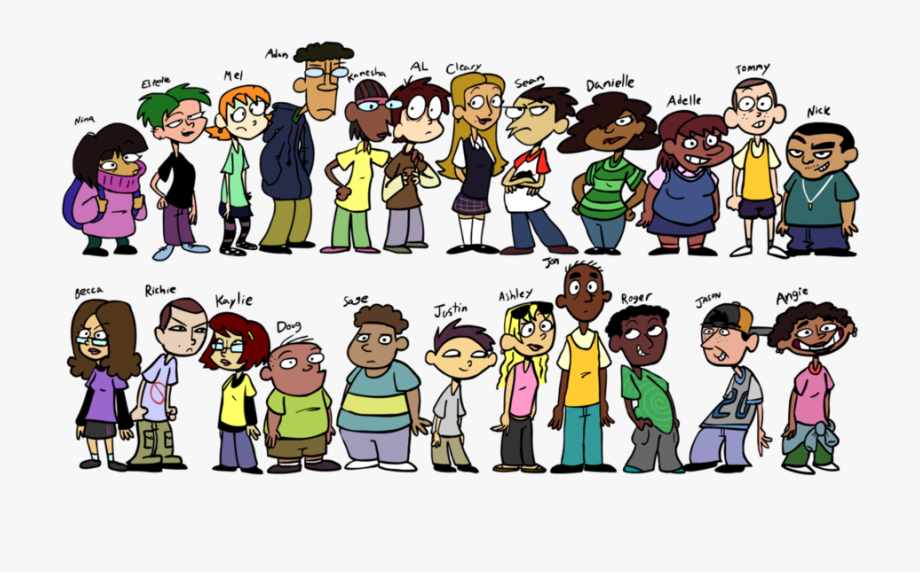 14
Core Curriculum Action Plans Include
15
Example of Classroom and Group Action Plan
Lesson Content = 9th, 10th, 11th and 12th grade
Promotion/Retention; Study Skills; Importance of Homework
ASCA Mindsets and Behaviors 
Mindset – 3   Behavior –Learning Styles -3
Activity = Presentation
Participants =  1500 students, ALL Students


Always keep in mind the data you will be keeping to evaluate your effectiveness!
16
School Counseling Small Group Action Plans
Now added to the Classroom and Group Mindsets & Behaviors Action Plan for a more comprehensive program view.
Groups are run for students who are experiencing similar challenges, but challenges not experienced by 70-80% of the school. 
Good group ideas include: ICAP, studying, attendance, leadership, friendship, etc.
Bad group ideas include: cutting, suicide, gangs
17
Closing the Gap Action Plan
NEW! Included with the Results Report

What are the priorities based on school data.
Academic/Attendance/Behavioral
Disaggregate the data
Look for root causes
Identify what mindsets/behaviors (1 or 2) that you want to address.
Design the activities and interventions.
Design a way to evaluate.
18
Closing the Gap Action Plan
19
Closing the Gap Action Plan
20
In The Chat Box
Based on your SMART goals, give us an idea of what action plan you might want to design:
-

-

-

-

-
21
Identifying Interventions
22
Identifying Interventions
23
From Issue to Intervention
Interventions should be based on your data and not just “random acts/thoughts” 
Needs Assessment
Environmental Scan

Use research to help facilitate this process
 Do not recreate the wheel! What’s out there that has worked - do it!

 One needs to consider feasibility
Time, capacity, resources


Demmitt, Carey, & Hatch (2007)
24
Interventions Musts
Don’t bite off more than you can chew
Always keep your mission and vision in the forefront of the change
Never say “can’t” instead go with: “Here goes something!” 
Have a plan for data collection and collect throughout 
Don’t recreate the wheel - with both interventions and with data!
If it is not working, stop doing it
25
Great Materials for Interventions
Missouri Center for Career Education’s eLearning Center contains hundreds of valuable resources for school counseling  http://www.missouricareereducation.org/for/content/guidance/ 
What Works Clearninghouse--https://ies.ed.gov/ncee/wwc/
CSCORE--http://www.umass.edu/schoolcounseling/
SCALE—https://scale-research.org
26
Implementation in Action
Example: Graduation Rate
Systemic Change requires an “Upstream Approach” (Targeted Interventions for Lasting Change)
Data Demonstrated: 
Gap in understanding around credits/high school academic expectations (Needs Assessment)
Academic success aligned with attendance (District Dashboard)
Graduation Rate hovering around 75% (UIP)
Low parental engagement (Environmental Scan)
27
Implementation in Action
Data Demonstration
Needs Assessment Data: 
I want help to learn about graduation requirements and how to meet them:
28
Implementation in Action
Data Demonstration
District Data - Grades/Attendance:
29
Implementation in Action
Root Causes:
Lack of understanding of credits and academic success
Lack of understanding of correlation between attendance and academic success 
Lack of Parent Engagement 
Lack of Early Intervention
30
Implementation in Action
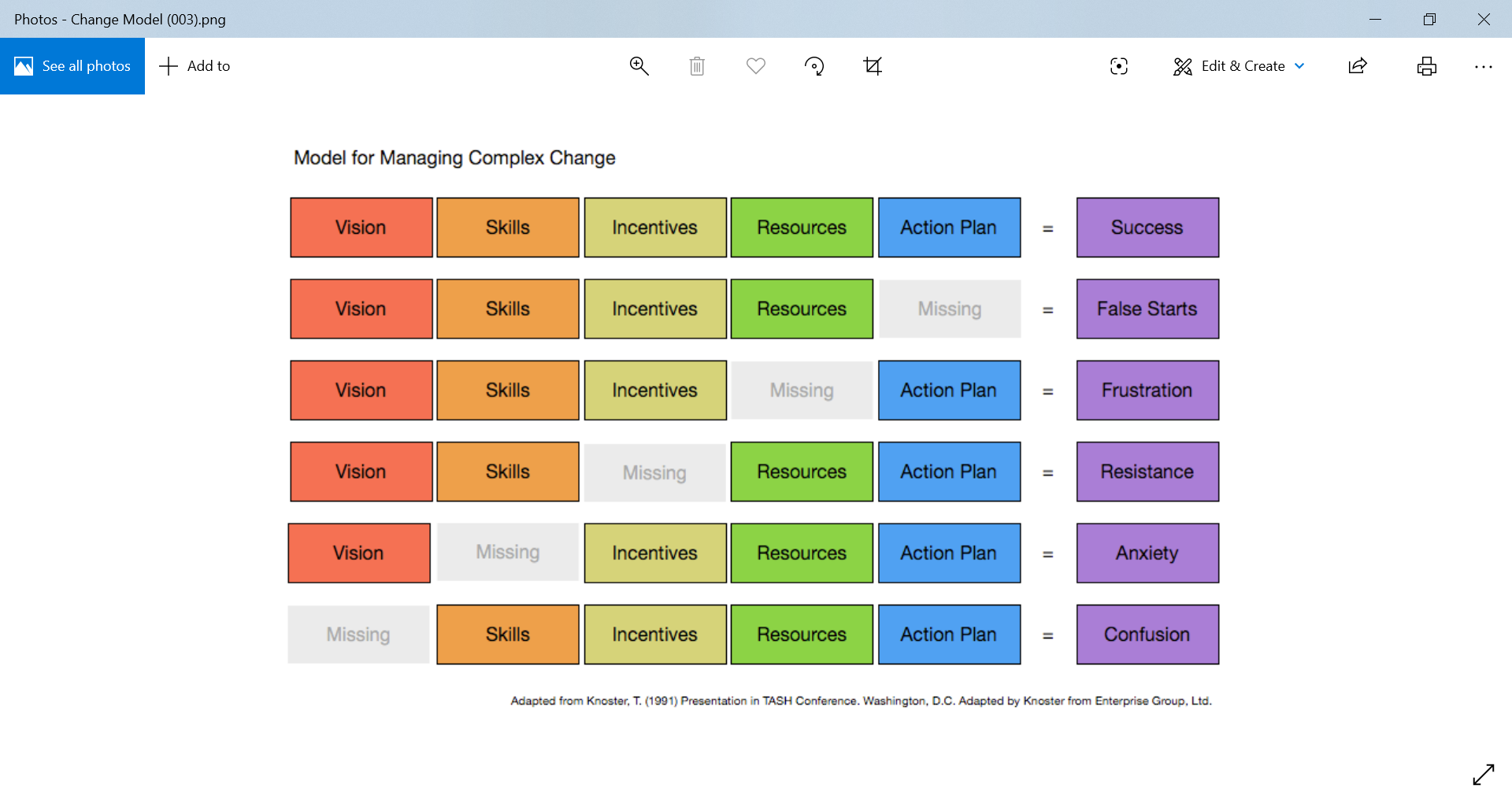 31
Implementation in Action
Root Causes:
Lack of understanding of credits and academic success (Skills Gap)
Lack of understanding of correlation between attendance and academic success (Skills Gap)
Lack of Parent Engagement (Resource Gap)
Lack of Early Intervention (Action Plan Gap)
32
Implementation in Action
33
Implementation in Action
34
Interventions Musts
Always keep your mission and vision in the forefront of the change
Never say “can’t” instead go with: “Here goes something!” 
Don’t recreate the wheel - with both interventions and with data!
35
Interventions Resources
36
Interventions Musts
Have a plan for data collection and collect throughout 

If it is not working, stop doing it

Don’t bite off more than you can chew
37
PUTTING INTERVENTIONS INTO ACTION
38
In the Chat Box
Give us one intervention strategy that follows your action plan.  In other words—what are you going to do? What is your “here goes something!”? 
-

-

-

-
39
Here Goes Something!
Create Action Plans based on data driven interventions 
Follow your Action Plan
Answer the questions and solve the problems that  your Action Plan identifies


Get Ready for Implementation
40
February
February 21, 2020 CDE Training
Colorado State University - Pueblo
Link to Register: http://www.cde.state.co.us/postsecondary/scc_training

 Next Webinar is March 4, 2020
41
THANKS SO MUCH!Have a great January and see you on February 21stSam, Cass and Eve
42